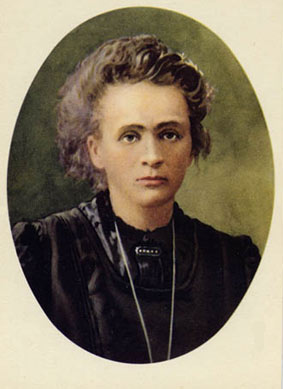 Мария Склодовская-КюриЖизненный путь женщины в науке
Автор: Тимофеева Светлана Алексеевна
ГБОУ ЦО №633
Детство, отрочество, юность
1867 г., 7 ноября.
 В Варшаве, в семье  учителя Владислава Склодовского родился пятый ребенок - дочь Мария.
1883 г., июнь. 
  Мария  Склодовская  оканчивает гимназию с золотой медалью.
Детство, отрочество, юность
1884  г.  -  После годового отдыха шестнадцатилетняя Мария  Склодовская начинает  давать  частные уроки и   активно  участвует   в   деятельности   "Вольного университета".
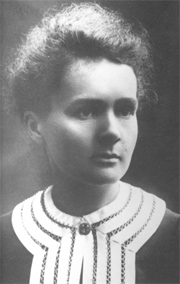 Детство, отрочество, юность
1885-1891 гг. 
 Для оказания помощи, уехавшей в Париж сестре Броне ,Мария Склодовская работает гувернанткой в  зажиточных буржуазных  семействах.  Она усиленно занимается самообразованием, обучает грамоте деревенских ребятишек.
Вернувшись в  Варшаву, Мария  начинает самостоятельные занятия в лаборатории Музея промышленности и сельского хозяйства.
 Отъезд в Париж.
Начало карьеры
1891-1894  гг.
 Мария  Склодовская  становится  студенткой Сорбонны на факультете естествознания.  Проявив  выдающиеся способности  и  огромное  трудолюбие, она получает  два  диплома  лиценциата – по физике и математике.
Начало карьеры
1895  г.,  26 июля.  - Бракосочетание Пьера Кюри  и Марии  Склодовской.
Мария начинает работать в лаборатории Пьера Кюри в Школе физики и химии.
Начало карьеры
1897  г.,  12  сентября.  - Мария Кюри родила  первую  дочь  - будущего лауреата  Нобелевской премии Ирен . 
 Мария  Кюри начинает  изучать открытое в 1896 г. А.Беккерелем явление радиоактивности и устанавливает, что излучение соединений урана – это  свойство атомов урана.
Научные открытия
1898 г. - Мария Кюри замечает, что радиоактивность некоторых минералов, содержащих уран и торий,  во много раз сильнее,  чем следовало  ожидать. Она делает предположение, что эти минералы содержат новый радиоактивный элемент.
Напряженная совместная работа супругов Кюри привела к блестящему результату: они открыли полоний (июль), а затем радий (декабрь).
Научные открытия
1899-1900  гг.  -   Пьер   и   Мария   Кюри   продолжают   исследования радиоактивности.   Они   устанавливают,   что   лучи,  испускаемые   радием, принадлежат  к  трем  различным  категориям  - альфа-,  бета- частицы  и гамма-лучи.
Пьер начинает преподавать в Сорбонне, а Мария - в Севре.
Научные открытия
1900-1906  гг.  
 Осуществляют работы  по  выделению  чистых  солей радия. Совершают  открытие физиологического  воздействия   радия   на  организм. 
 Начинается  промышленное производство  радия. 
  Мария  Кюри   публикует   ряд   научных  трудов   по радиоактивности.  Радий  делается предметом  исследования  крупнейших ученых мира.
Научные открытия
1903г.
Присуждение Пьеру и  Марии Кюри и Анри Беккерелю Нобелевской премии по физике  . 
 Присуждение  супругам  Кюри   медали  Дэви  Лондонским Королевским обществом.
Научные открытия
1906 г., 19 апреля. – Происходит трагическая гибель Пьера Кюри. Национальный траур по великому французскому ученому.
Научные открытия
1906  г.,  13 мая.  -  Мария  Кюри  назначается  профессором факультета естествознания Сорбонны - впервые в истории французской высшей школы женщина получает профессорскую кафедру.
Научные открытия
1906-1914 гг.  
 Мария Кюри продолжает исследования, прерванные смертью Пьера, преподает  в  Сорбонне  и  Севре.  Она  создает  и  читает  первый  и единственный в мире курс  лекций по радиоактивности. Редактирует и выпускает в свет "Труды Пьера Кюри".
Научные открытия
1911г
 Присуждение Марии Кюри Нобелевской премии по химии .
 Строительство Института радия в Париже.
Научные открытия
1914-1918 гг.
 Война. Мария Кюри создает 220 передвижных и постоянных рентгеновских установок.
Начинается применение эманации радия  в медицинских целях.
Научные открытия
1919-1934  гг.  
 Мария Кюри продолжает свои исследования  в  Институте радия, занимается общественной деятельностью.
Создание Института  радия в Варшаве.
Научные открытия
1926г.
 Марию Кюри избирают почетным  членом Академии  наук  СССР .

 Успехи в науке дочери Марии Кюри -  Ирен и зятя Фредерика  Жолио:в1935г. им присудили Нобелевскую премию по химии.
1935г
Нобелевские лауреаты по химии Ирен и Фредерик Жолио Кюри.

В 1934г. Мария Склодовская- Кюри скончалась.
Эпилог
Из 160 лауреатов  Нобелевской премии(по состоянию на 2011 год) лишь четверо — женщины: Мария Кюри, Ирен Жолио-Кюри,
 Дороти Кроуфут-Ходжикин и Ада Йонат.
Две  из них- из  одной семьи !
Спасибо за внимание
Список источников
Кюри Ева «Мария Кюри» Атомиздат,1976
Интернет ресурсы